Cestovný ruch Ukrajiny
J.Stašák
Chrám svätej Sofie
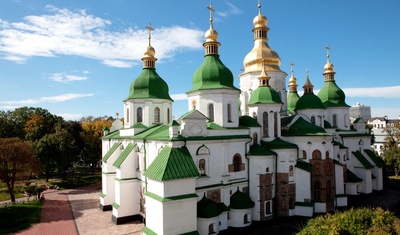 Kyjevsko-pečerská lavra
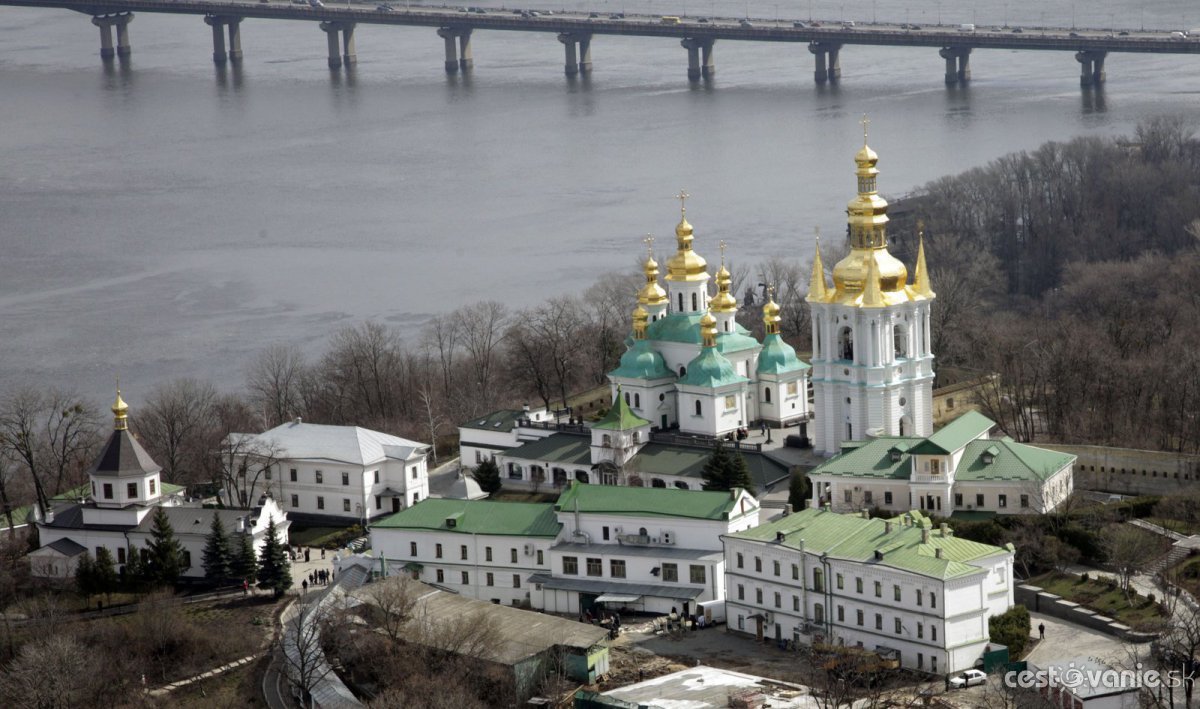 Kamenec Podolský
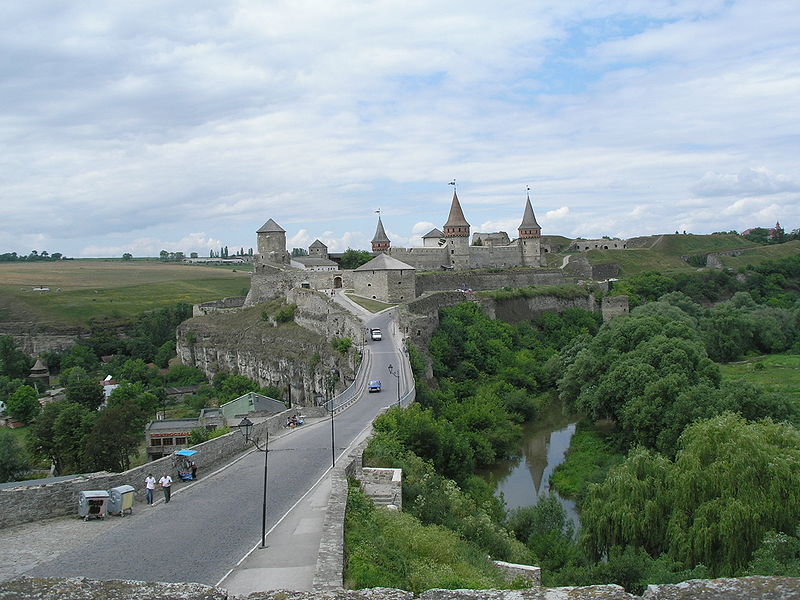 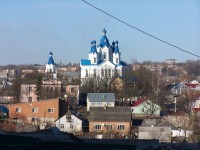 Majdan Naležnosti
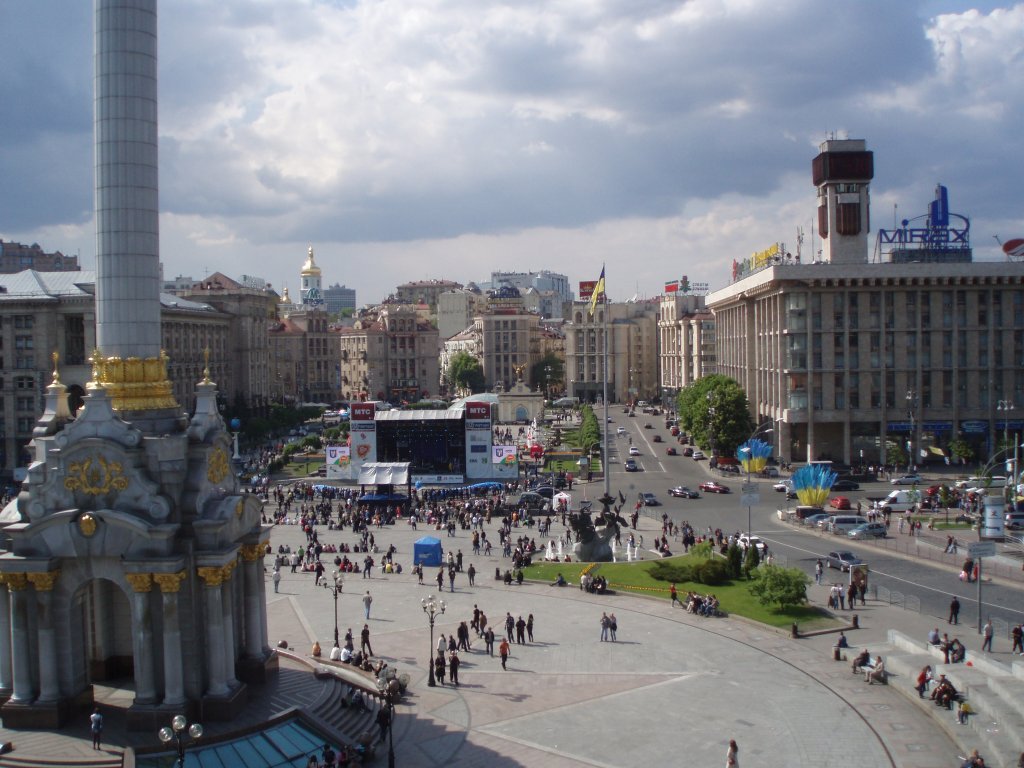 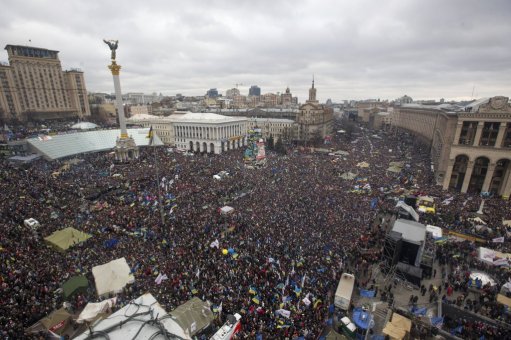 Chreščatyk
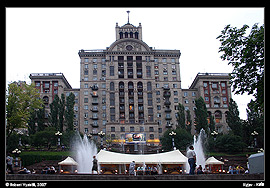 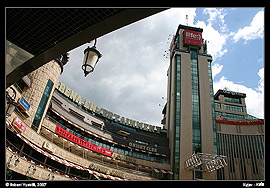 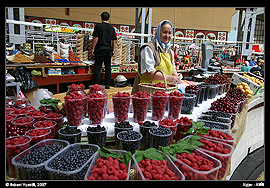 Lastovičie hniezdo
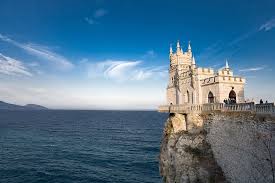 Jalta
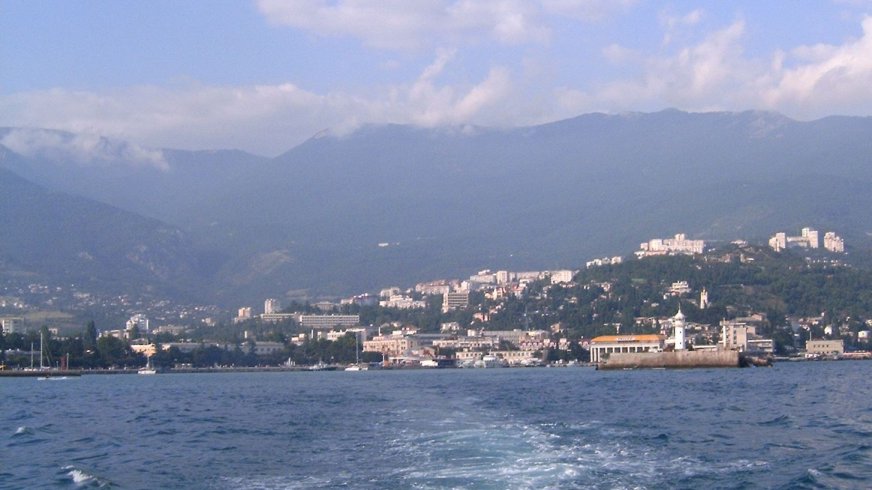 V Kyjeve je tretí najnavštevovanejší Mcdonald
Ukrajinci sú 5tí najväčší konzumenti alkoholu. Ročne vypijú 15l alkoholu na osobu
Hetman Pylyp Orlik napísal prvý dokument o rozdelení moci, ktorý sa pokladá za základ Francúzskej ústavy
Zaujímavosti
3tí najväčší exportér obilnín na svete
77% Ukrajincov nikdy nebolo za hranicami svojej domoviny
Ročne sa počet obyvateľov zníži o 15Otis.
Ukrajina patrí medzi najvzdelanejšie krajiny sveta. 99,4% vie písať a čítať a 70% má stredoškolské vzdelanie
Ukrajinčina je jeden z troch najkrajších jazykov sveta- po francúzštine :DD a perzštine
VĎAKA ZA POZORNOSŤ